Constitution of Bangladesh
Saida Mahamuda Rahman
Lecturer
Department of DS
Daffodil International University
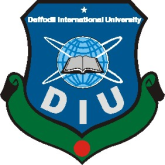 Objectives of this Class
Conceptual analysis of  constitution
Introduction of various types of Constitution
Essentials for making a good constitution
Explore the historical background  
Identify some common features of the constitution of Bangladesh
Examine some problems in the study of Constitution of Bangladesh
Investigate the key amendments of Bangladesh constitution.
Constitution: The Useful Knowledge…
In the modern world, constitution is the sine-qua-non for any country to operate its all sort of functions properly. It lays down rules regarding the organization, powers and functions of government. It also defines the basic features of the State and the relation between the citizens and the State.

“Constitution is the collection of principles according to which the power of the government, the rights of the governed and the relation between the two adjusted.” - Woolsey

“Constitution is a set of established rules embodying and enacting the practice of government”. –Lord Bryce
Constitution: The Useful Knowledge…
" Constitution of a state is that body of rules or laws, written or unwritten which determine the organization of government, the distribution of powers to the various organs of government and the general principles on which these powers are to be exercised." –Gilchrist

On the basis of these definitions it can be said that the Constitution is the sum total of the constitutional laws of the state.

It lies down:
(1) Organization and powers of the government;
(2) Principles and rules governing the political process;
(3) Relations between the people and their government; and
(4) Rights and duties of the people.
Types of Constitution (be cont.)
Written Constitution:  which means a constitution written in the form of a book or a series of documents combined in the form of a book.

Non-Written Constitution:  which is neither drafted nor enacted by a Constituent Assembly and nor even written in the form of a book.

Flexible Constitution: which can be easily amended without any terms of condition.

Non-Flexible or Rigid Constitution: which cannot be easily amended. For amending it, the legislature has to pass an amendment bill by a specific, usually big, majority of 2/3rd or 3/4th.
Types of Constitution…
Evolved Constitution: which is not made at any time by any assembly of persons or an institution but the result of slow and gradual process of evolution. Its rules and principles draw binding force from the fact of their being recognized as ancient, historical, time-tested and respected customs and conventions.

 Enacted Constitution: which is a man-made constitution. It is made, enacted and adopted by an assembly or council called a Constituent Assembly or Constitutional Council.  It is written in the form of a book or as a series of documents and in a systematic and formal manner. The Constitutions of India the USA, Japan, China and most of other states are enacted constitutions.
Essentials of a good Constitution
Constitution must be systematically written.

It should incorporate the constitutional law of the state and enjoy supremacy.

It should have the ability to develop and change in accordance with the changes in the environment and needs of the people.

It should be neither unduly rigid nor unduly flexible.

It must provide for Fundamental Rights and Freedoms of the people.

It should clearly define the organization, powers, functions inter-relations of the government of the state and its three organs.
Essentials of a good Constitution
VII. It must provide for the organization of a representative, responsible, limited and accountable government.

VIII. The language of the constitution should be simple, clear and unambiguous

IX. The Constitution must clearly reflect the sovereignty of the people.

X. It must provide for: a) Rule of Law b) De-centralization of powers, c) Independent and powerful Judiciary, d) A system of Local self-government, e) A Sound Method of Amendment of the Constitution, f) Process and Machinery for the conduct of free and elections.
Historical background of BD Constitution
23 March 1972:  The president issued the Constitution Assembly of Bangladesh Order, 1972. 

10th  April 1972- Constituent Assembly held its first meeting. 404 (out of 469) Assembly members took part in the proceedings. 

11 April 1972: Constitution Drafting Committee was formed consisting of 34 members  which chaired by Dr. Kamal Hossain where Razia  Banu was only female person.

12 October 1972: The Constitution Bill was introduced in the Assembly for consideration.  

04 November 1972: The Constitution of Bangladesh was formally adopted by the national assembly. 

16 December  1972: The constitution came into force. The Constitution has 153 Articles arranged under eleven parts and 4 schedules.
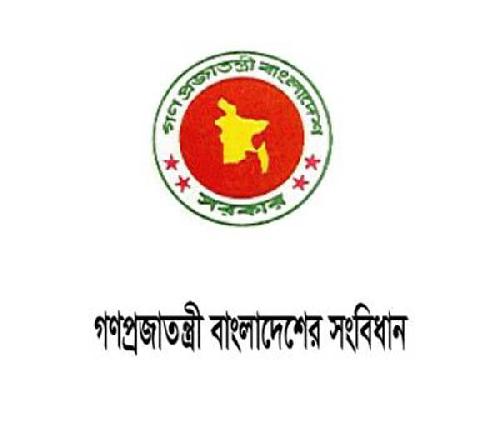 Prime Minister Sheikh Mujibur Rahman signs the Constitution of Bangladesh into law on 16 December 1972.
Bangladesh Constitution: At a Glance
Now, The constitution of Bangladesh has 11 parts, 153 articles, one preamble and seven schedules. It has brought 17 times changes in the constitution of Bangladesh till today. 

First Part: 			The Republic
Second Part: 		Fundamental Principles of State Policy
Third Part: 		Fundamental Rights of the citizen 
Fourth Part: 		The Executive, Prime Minister and Cabinet
Fifth Part: 			The legislature and financial Procedure
Sixth Part: 		Judiciary
Seventh Part: 		Elections
Eight Part: 		Comptroller and Auditor General
Ninth Part: 		Services of Bangladesh
Ninth Part-A: 		Emergency Provisions
Tenth Part:		Amendment of the Constitution
Eleventh Part: 		Miscellaneous
Common Features of BD Constitution
Rigid Constitution: The Constitution of Bangladesh is rigid one. An amended can be passed only by votes of two-thirds members in the total members of parliament. 
Written Constitution: The Constitution of the people Republic of Bangladesh is  a written document. 
Preamble: The constitution of Bangladesh starts with a preamble which is described as the guiding star of the Constitution. 
Supremacy of the Constitution: The Constitution Supremacy has been ensured in the Constitution of Bangladesh by the Article 7.  
Unitary Government System: Article 1 of the Constitution provides that Bangladesh is a unitary people’s republic. 
Unicameral Legislature: Article 65 of the Constitution provides Unicameral Legislature for Bangladesh. It is only one house, which known as “House of the Nation”. 
Fundamental Principle of State Policy: Article 8 of the Constitution provides for four major fundamental principle of state policy. a)Nationalism b)Democracy c)Socialism d)Secularism
Common Features of BD Constitution
Fundamental Rights: Part III of the Constitution provides for 18 fundamental rights. The enjoyment and enforcement of those rights have been guaranteed in the Constitution. 
Parliamentary form of Government: The Constitution of Bangladesh provides for a Westminster type of parliamentary system. This form of government means that the government is run by cabinet of Ministers headed by the Prime Minister. 
Independence of Judiciary: The Constitution of 1972 ensured the independence of Judiciary  by the Article 22.  
Provisions for Ombudsman: Provisions for the establishment of an Ombudsman were inserted in Article (77). To provide machinery to overview the activities of civil bureaucracy, to eradicate corruption in the administration 
Responsible Govt. not ensured: Article 55(3) provides that the cabinet shall be collectively responsible to the parliament; this responsibility cannot be ensured in practice due to the barricade created by the Article 70 of the Constitution.
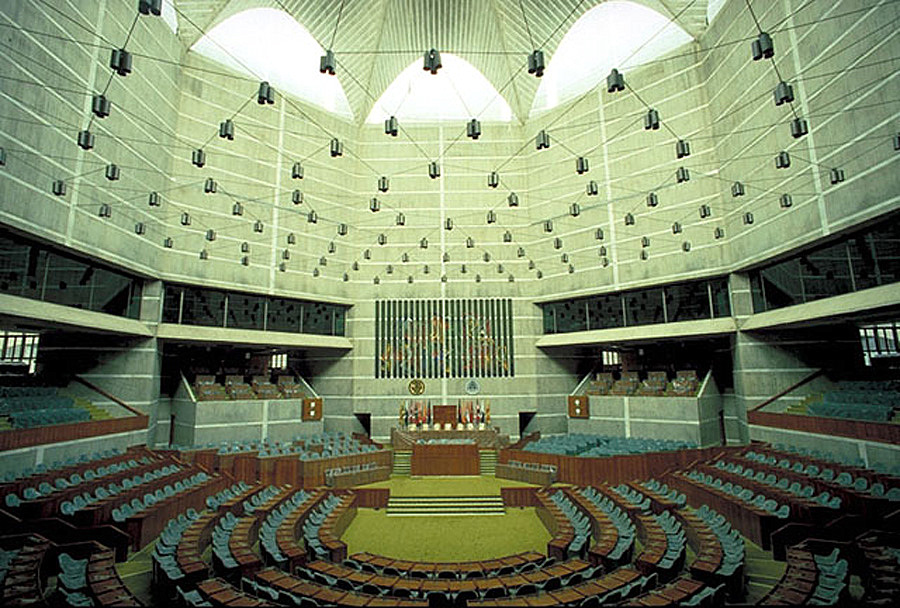 Insight of  the Jatiyo Sangsad
Fundamental Principles of Bangladesh
Fundamental principles of state policy indicate those principles which are used as a guideline in formulating different policies. The fundamental principles have been stated in Article-8. 

Nationalism: Nationalism which has been achieved from the culture, belief and struggle of the war of independence. (Article 9) 

Socialism and Freedom Extortion: In order to avoid the extortion of wealth and economic imbalance, these have been taken as fundamental principles of state policy. (Article 10)

Democracy and Human Rights: To ensure the human right and people's participation democracy has been included as a fundamental principle of state policy in Bangladesh. (Article 11)

Secularism and Freedom of Religion: Constitution gives the freedom of religion and prohibits the abuse of religion in the name of politics. (Article 12)
Fundamental Rights of the citizen
The  Fundamental Rights listed in the Bangladesh Constitution may be classified into following groups:

Absolute Rights:

Equality before law 				          	   (Article 27)
Discrimination on grounds of religion 		             (Article 28)
Equity of opportunity in public employment 	             (Article 29)
Prohibition of foreign titles 			         		   (Article 30)
Safeguards as to arrest and detention                           (Article 33)
Prohibition of forced labor                                                (Article 34)
Protection in respect of trial and punishment             (Article 35)
Enforcement of Fundamental Rights   		             (Article 44)
Fundamental Rights of the citizen
B. Rights on which reasonable restriction can be imposed:

Freedom of movement 				                (Article 36)
Freedom of Assembly 				                          (Article 37)
Freedom of Association 				                (Article 38)
Freedom of Thought and conscience and of Speech (Article 39)
5. Freedom of Religion 				                          (Article 41)
6. Protection of home and correspondence 	                (Article 43)


C. Fundamental Rights which has been practically left to the legislature:
Right to protection of Law 		                         	      (Article 31)
Protection of right to life and personal liberty             (Article 32)
Right to lawful profession, occupation or business    (Article 40)
Protection of Property Right                                             (Article 42)
Is Education Fundamental rights in Bangladesh?
The plain answer is no. Because there is no article about Education in the part of fundamental rights of the Bangladesh constitution. But constitution mentions the provision of universal education as a directive principle of state policy in the Article 17. It guarantees free and compulsory education. On the other hand Universal Declaration of Human Rights (UDHR) proclaims in 1948: "Everyone has the right to education.”
Rights to Vote in Bangladesh
Constitutionally Bangladesh is a democratic country. Article 7(1) & 11 of the Constitution recognize citizens as supreme power holders who may choose their representatives through voting.

Article 122 of the Constitution has granted the right to vote to all citizens of sound mind above the age of 18, irrespective of their caste, religion, social or economic status. The citizens can vote in national, district as well as local government body elections.
Shortcomings of BD Constitution
Article 70: One of the most controversial articles which narrates that a member of parliament will lose his membership if he votes against his party. This article contradict with article 55.

There are the both existence of “Bismillah-ar-Rahman-ar-Rahim”; 'Islam' as state religion and Secularism in the constitution. 

There is no balance of power between President and Prime Minister. For that Prime Minister holds excessive power constitutionally. 

There have some contradictory provisions in the constitution as like Articles: 08, 27, 29, 55, and 70. 

Politicization of our constitution slow down the key spirit and aspiration of democracy.   

Improper and Partial practiced by government creates misinterpretation.
How to change BD Constitution?
Article 142 of the constitution of Bangladesh describes about how to amend or change the constitution. According to main constitution it is needed-  

 Clarity of the changed material
 Support of two-third of total parliament members
 Approval of the president of the country.
Amendments of BD constitution
A total of 17 amendments were brought to the constitution of Bangladesh since it was passed in the National Assembly in November 1972.
Key Amendments
Fourth Amendment:
  The Constitution (Fourth Amendment) Act 1975 was passed on 25 January 1975. Major changes were brought into the constitution by this amendment. Mooting points of this amendment were-

The presidential form of government was introduced in place of the parliamentary system

One-party system in place of a multi-party system was introduced

The powers of the Jatiya Sangsad were curtailed

The Judiciary lost much of its independence

The Supreme Court was deprived of its jurisdiction over the protection and enforcement of fundamental rights.
Key Amendments…
Eighth Amendment:
    This Amendment Act was passed on 7 June 1988. It amended Articles 2, 3, 5, 30 and 100 of the constitution. This Amendment Act-
Declared ISLAM as the state religion;
Decentralized the judiciary by setting up six permanent benches of the High Court Division outside Dhaka;
Amended the word ‘Bengali” into ‘Bangla’ and ‘Dacca’ into ‘Dhaka’ in Article 5 of the constitution;
Amended Article 30 of the constitution by prohibiting acceptance of any title, honors, award or decoration from any foreign state by any citizen of Bangladesh without the prior approval of the president.
     
     It may be noted here that the Supreme Court subsequently declared the amendment of Article 100 unconstitutional since it had altered the basic structure of the constitution.
Key Amendments…
Twelfth Amendment:
     This Amendment Act, known as the most important landmark in the history of constitutional development in Bangladesh, was passed on 6 August 1991. It amended Articles 48, 55, 56, 57, 58, 59, 60, 70, 72, 109, 119, 124, 141A and 142. Through this amendment-
The parliamentary form of government was reintroduced in Bangladesh
The president became the constitutional head of the state
The Prime minister became the executive head
The cabinet headed by the prime minister became responsible to the Jatiya Sangad
The post of the vice-president was abolished
 The president was required to be elected by the members of the Jatiya Sangsad
Moreover, through Article 59 of the constitution this act ensured the participation of the people’s representatives in local government bodies, thus establishing the base of democracy in the country.
Key Amendments…
Fourteenth Amendment:
    Amendment Act was passed on 16th May, 2004. It amended Articles 65, 48, 96(1), 129(1), 139(1) and 148(1) of the constitution. This Amendment Act-
45 reserved seats for women in t he Parliament- (article: 65).
Display of President and Prime Minister’s portrait in government offices and other institutions- (article: 48 edited).
Raise the retirement age of the Supreme Court judges from 65 to 67 article: 96(1), Chairman and members of PSC from 62 to 65 years article – 139 (1), and the Comptroller and Auditor General from 60 to 65 years article -129(1).
Empowers the chief Election Commissioner to conduct oath to MPs in the absence of the Speaker and Deputy Speaker – article 148(1).
Features of the 15th amendment
Salient features of the 15th amendment of the Constitution passed by parliament on 30th June, 2011. The amendment made some dramatic changes in the constitution that includes-
Caretaker system abolished.
Election to be held under incumbent cabinet.
Islam a State religion and “Bismillah- Ar- Rahman- Ar- Rahim” retained above the preamble.
Removal of “Absolute Faith and Trust in Allah” from the constitution.
Revival of Article 12 to restore Secularism and freedom of religion.
Maintains the provision allowing religion-based politics.
Denies recognizing the indigenous people, will be termed as Tribal and ethnic minorities.
Features of the 15th amendment …
The people of Bangladesh shall be known as Bangalees as a nation and citizens of Bangladesh shall be known as Bangladeshis.
 Inserted articles 7A and 7 B in the Constitution after Article 7 in a bid to end takeover of power through extra-constitutional means.
Basic provisions of the constitution are not amendable.
In the case of a dissolution Parliament by any reason, election should be held within 90 days of such dissolution.
Increasing the number of women reserve seats to 50 from existing 45.
The Supreme Command of the defense services shall vest in the President and the exercise thereof shall be regulated by law.
Features of the 15th amendment …
The Chief Justice shall be appointed by the President, and the other judges shall be appointed by the President in consultation with the Chief Justice.

The portrait of the Father of the nation Bangbandhu Sheikh Mujibur Rahman shall be preserved and display at the offices of the President, the Prime Minister, the Speaker, and the Chief Justice and in head and branch offices of all government and semi-government offices, autonomous bodies, statutory public authorities, government and non-government educational institutions, embassies and missions of Bangladesh abroad.

Incorporation of historic speech of the Father of the Nation Bangabandhu Sheikh Mujibur Rahman on March 7, 1971, declaration of independence by Bangabandhu after midnight of March 25, 1971 and the proclamation of Independence declared at Mujibnagar on April 10, 1971.
Issues of 16th Amendment
The Constitution (Sixteen amendment) Act passed on 17 September 2014. It empowered Parliament to impeach Supreme Court judges. In article 96, of the Bangladesh Constitution, which includes provisions on the tenure of office of the Supreme Court judges, now states:
Subject to the other provisions of this article, a Judge shall hold office until he attains the age of sixty-seven years.
A Judge shall not be removed from his office except by an order of the President passed pursuant to a resolution of Parliament supported by a majority of not less than two-thirds of the total number of members of Parliament, on the ground of proved misbehavior or incapacity.
A Judge may resign his office by writing under his hand addressed to the President. 
	Before the adoption of the Sixteenth Amendment, articles 96 (2) and (3) of the Bangladesh Constitution under Part VI included a provision on impeachment carried out by the Supreme Judicial Council instead of the Parliament.
Chapter Related Questions:
What is constitution?
Discuss the types of constitution.
How can we make a good constitution? 
Discuss the essentials of a good constitution.
Mention the key problems of BD constitution.
What was historical background of the constitution of Bangladesh?
Discuss the main features of the constitution of Bangladesh.
Explain the mooting points of the following amendments-4th, 8th, 12th, 14th and 15th.
References:
Halim, M. A. (2003). Constitution, Constitutional Law and Politics: Bangladesh Perspectives, Rico Printers, Dhaka.
Amin, M. R, (2010). Bangladesh Revised -A Comprehensive Study of an Asian Nation, OSDER Publications; Dhaka.
Banglapeadia, National Encyclopedia of Bangladesh. (2003). Asiatic Society of Bangladesh, Dhaka. 
The Constitution of the People’s Republic of Bangladesh.
Open discussion
What did you learn from today’s class?
Think about yourself  how you will contribute?
Mention couple problems that you unable to understand.
How can you assess today’s class environment? 
What did you achieve from this class?
How can we make it more active and impressive?


Thank you all.